SEM Lens Aberration:Astigmatism
Amin Cheraghi Shirazi
Jan. 2013
CAMTEC Nanofabrication Workshop
SEM
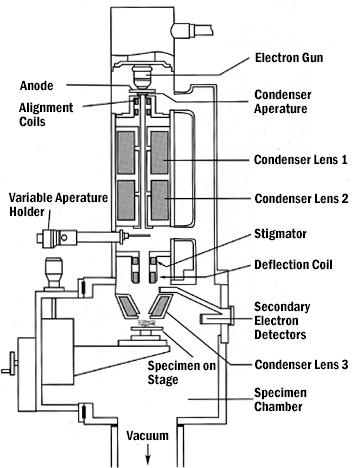 2
Lens Aberrations
Spherical Aberration
 Chromatic Aberration
 Diffraction
 Astigmatism
3
Spherical Aberration
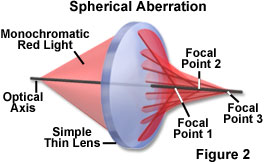 4
Chromatic Aberration
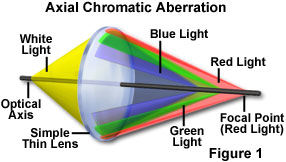 5
Diffraction
Electrons wavelengths being out of phase

Lens will focus electrons of different phase to a different point

Monochromatic and Coherent
6
Astigmatism
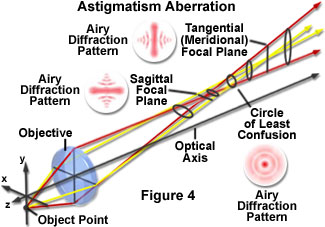 Non-uniform magnetic field
No perfect cylindrical symmetry
7
Astigmatism Other Reasons
Micro-structural inhomogeneities
Local variations in the magnetic field strength
Not precisely centered apertures
Apertures contamination
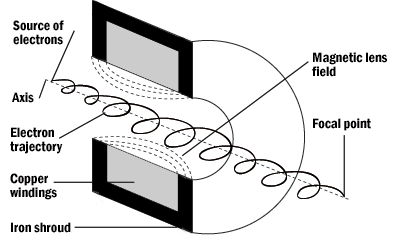 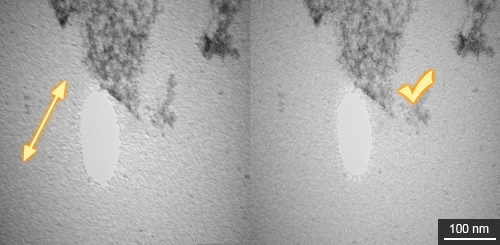 8
Astigmatism Correction
Stigmators
both in the illumination and imaging system
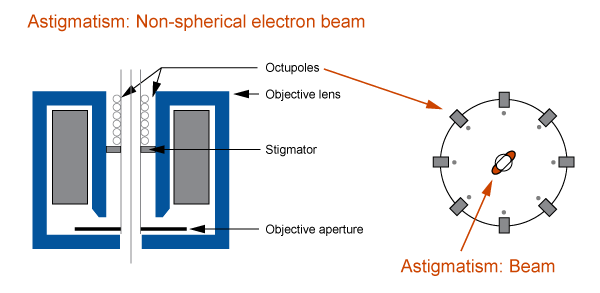 9
Thank You!!!
10